,,Popular sports in Poland”
Wykonanie             
Adrianna Ciesiełkiewicz klasa IVb



Sport  should  change  your  life!!!
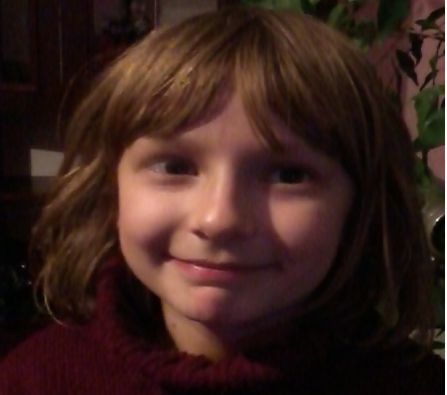 ,,Popular sports in Poland”
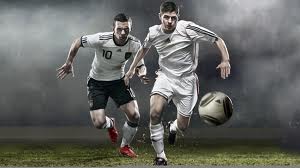 Football
,,Popular sports in Poland”
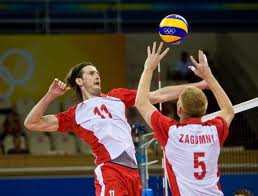 Volleyball
,,Popular sports in Poland”
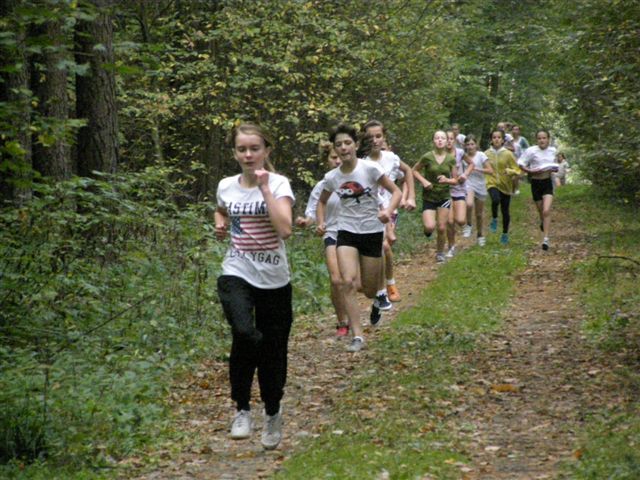 Cross-country
,,Popular sports in Poland”
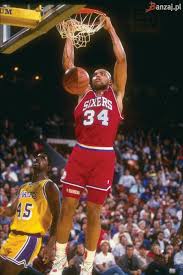 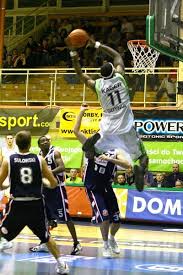 Basketball
,,Popular sports in Poland”
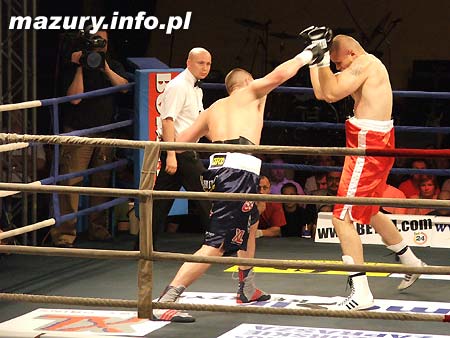 Boxing
,,Popular sports in Poland”
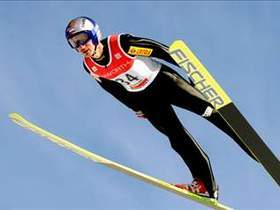 Ski Jumping